Mikołaj Kopernik
Karolina Jasińska
Kinga Niedźwiecka
Mikołaj Kopernik
 (ur. 19 lutego 1473 w Toruniu, zm. 24 maja 1543 we Fromborku) – polski astronom.
Rodzina
Ród Koperników pochodził ze śląskiej wsi Koperniki nieopodal Nysy. 
Ojciec- Mikołaj Starszy krakowski kupiec hurtownik
Matka- Barbarą Watzenrode.
	Rodzeństwo-Andrzeja, Barbarę, Katarzynę i Mikołaja.
Nauka w Toruniu
Mikołaj Kopernik ukończył w 1491 roku naukę w szkole parafialnej przy kościele św. Jana w Toruniu. W tej szkole nauczył się łaciny, podstaw matematyki i astronomii.
Studia zagraniczne
Dzięki staraniom wuja Łukasza w 1496 roku rozpoczął studia prawnicze w Bolonii. W Padwie skończył studia medyczne i uzyskał prawo do wykonywania praktyki lekarskiej.
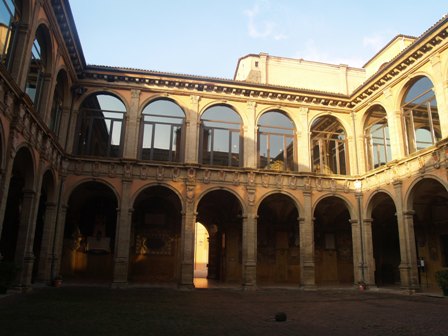 Działalność
W 1507 został osobistym sekretarzem i lekarzem swojego wuja biskupa warmińskiego Łukasza Watzenrode. Był obecny na koronacji Zygmunta I Starego w katedrze wawelskiej. W 1509 uczestniczył w sejmie krakowskim. W roku 1510 przeniósł się do Fromborka i sporządził mapę Warmii.
Działalność
Rozpowszechnienie teorii heliocentrycznej(astronomia), pierwszy raz sformułowanej przez Arystarcha z Samos; 

Sformułowanie prawa Kopernika-Greshama (ekonomia); 

Sformułowanie twierdzenia Kopernika (geometria).
Teoria heliocentryczna
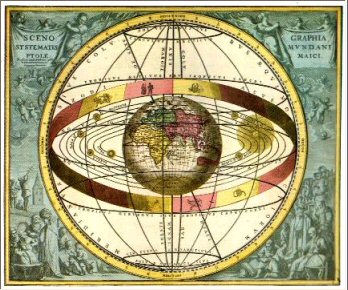 Astronom Kopernik, czyli rozmowa z Bogiem  Jan Matejko
Śmierć
Mikołaj Kopernik zmarł we Fromborku 24 maja 1543 roku na skutek wylewu. Swój bogaty księgozbiór przekazał w testamencie diecezji warmińskiej. Obecnie zbiory te są obiektem polsko-szwedzkich projektów naukowych.
Śmierć Mikołaja Kopernika-Aleksander Lesser
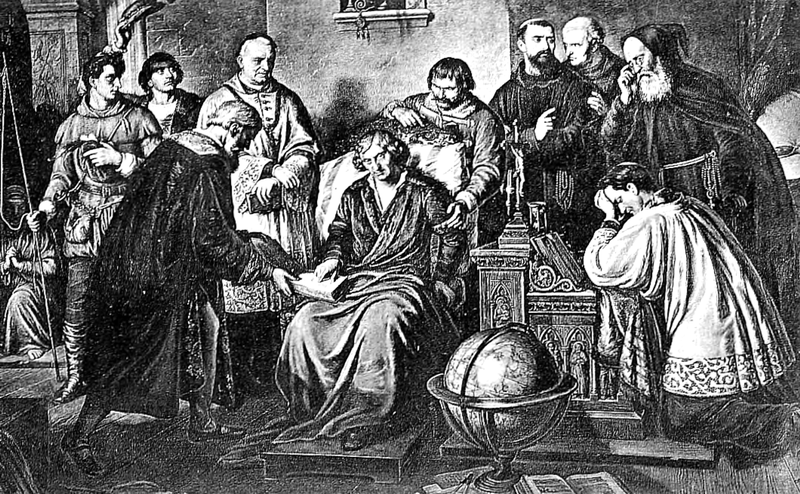 Poszukiwanie grobu kopernika
Grobu Mikołaja Kopernika poszukiwano kilkakrotnie. . W 2005 roku poszukiwania zaowocowały odnalezieniem trumien i kilku szkieletów. Dokładne wyniki badań potwierdziły, że jeden z niekompletnych szkieletów należał najprawdopodobniej do Kopernika
Sarkofag ze szczątkami Kopernika w Bazylice katedralnej w Olsztynie
Czy  Tak wyglądał kopernik?
19 lutego, 2010roku czyli w dniu urodzin astronoma jego szczątki były wystawione na widok publiczny tuż przy chrzcielnicy kościoła w Toruniu, z której kapłan skorzystał udzielając mu przed wiekami sakramentu.
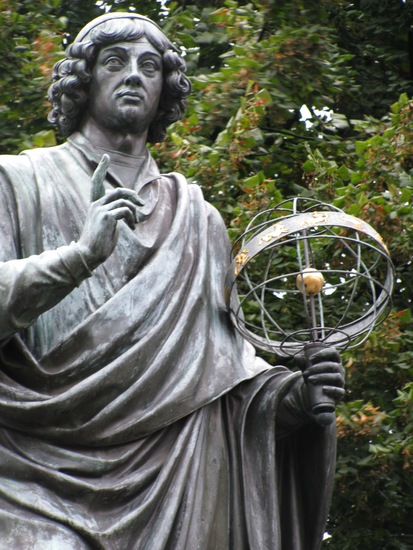 Pomnik Mikołaja Kopernika na Starym Mieście w Toruniu
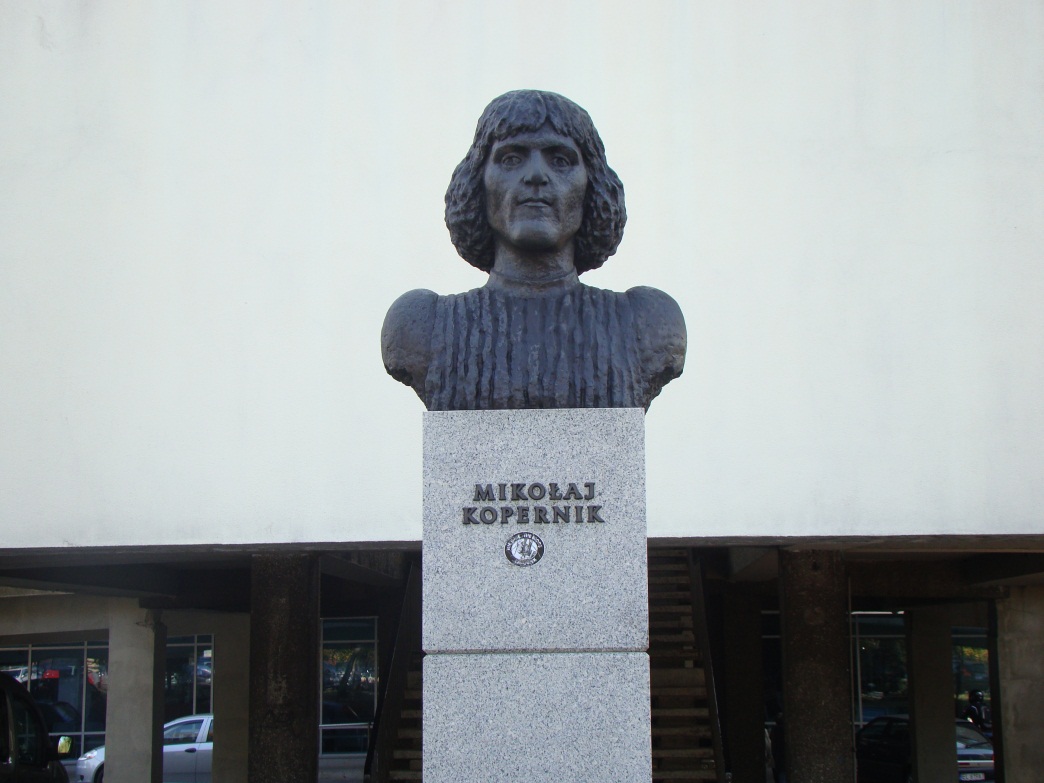 Pomnik Mikołaja Kopernika w Warszawie
Pomnik Mikołaja Kopernika w Łodzi
Centrum nauki kopernik